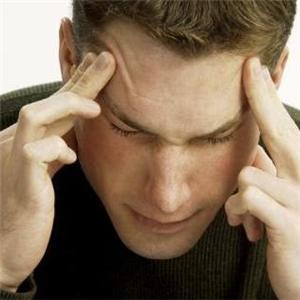 FACIAL PAIN AND HEADACHE
INTRODUCTION
Patients with facial pain are frequently referred to ENT

Most have initial diagnosis of sinusitis

In reality few have sinogenic pain
SINONASAL INNERVATION
Sinonasal mucosa innervated by ophthalmic and maxillary division of trigeminal nerve
Minor contribution by greater superficial petrosal branch of facial nerve
Ostiomeatal complex > turbinates > septum > sinus mucosa (order of sensitivity to pain)
FRONTAL SINUS
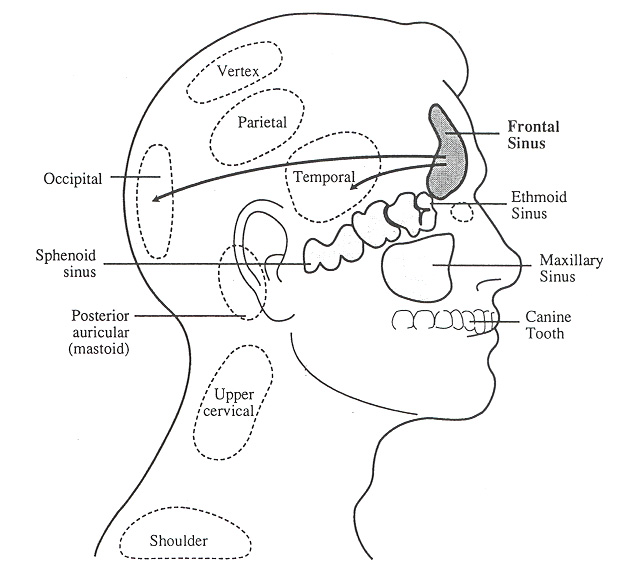 Ophthalmic branch of trigeminal nerve

 Pain referred to forehead and anterior cranial fossa
ANTERIOR ETHMOIDAL SINUS
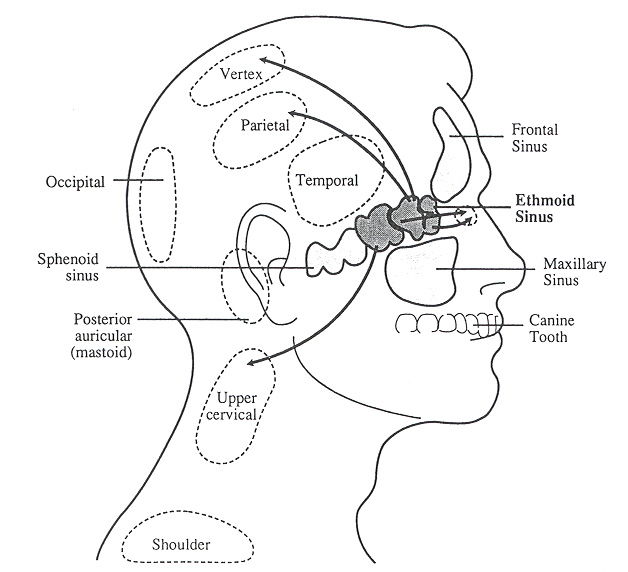 Innervated by ophtalmic division of trigeminal via anterior ethmoidal nerve (an offshoot of nasociliary nerve)
POSTERIOR ETHMOIDAL AND SPHENOID SINUS
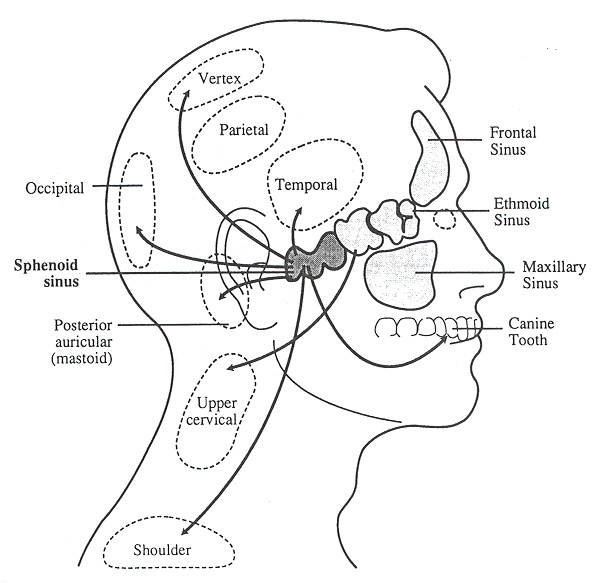 Maxillary division of trigeminal nerve through posterior ethmoidal nerve
Ophthalmic division of trigeminal nerve
Greater superficial petrosal nerve
MAXILLARY SINUS
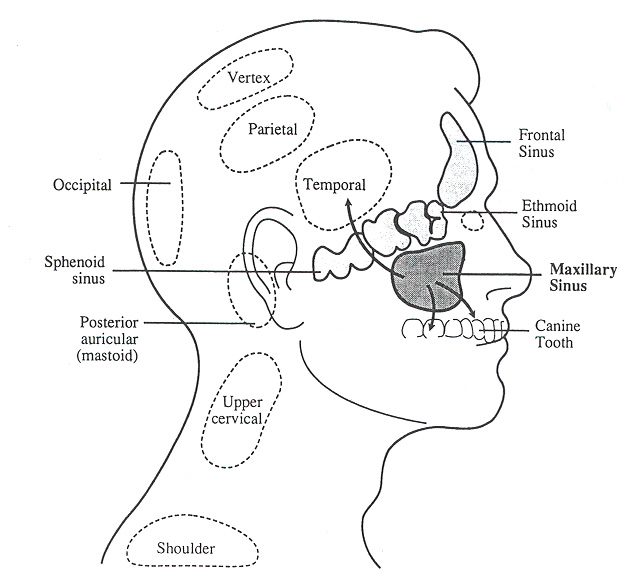 Maxillary division of trigeminal nerve
Posterior superior alveolar nerve
Infraorbital
Anterior superior alveolar
Pain afferents
Majority of painful stimuli from face are transmitted via afferents in the trigeminal nerve
Rest through 7, 8,9 and 10th nerves
Facial pain from deep structures dull due to unmyelinated afferent nerves
From superficial structures, it is sharp due to myelinated fibers
CLASSIFICATION
Rhinological pain
Sinusitis
Post trauma or surgery
Dental pain
Painful teeth
Phantom tooth pain
TM joint dysfunction
Myofascial pain
CLASSIFICATION
Vascular pain
Migraine
Cluster headache
Paroxysmal hemicrania
Temporal arteritis
Sluder’s neuralgia
Neuralgias
Trigeminal neuralgia
Glossopharyngeal neuralgia
Postherpetic neuralgia
CLASSIFICATION
Misc
Pain caused by tumours
Tension type headache
Midfacial segmental pain
Atypical facial pain
HISTORY
Where is the pain and does it radiate?
Is the pain continuous or intermittent?
Character of the pain?
Precipitating factors?
Relieving factors?
Effect on daily life?
PAST MEDICAL HISTORY
Head injuries, infections, surgeries?
Psychiatric illness?
Alcohol, tobacco use?
Medications? 
Oral contraceptives
Antihypertensive
Herbal medications
EXAMINATION
General physical examination
Complete head and neck examination
TMJ & muscles of mastication
Trigger points
Neurological examination
SINUSITIS
In acute sinusitis there is nasal obstruction, rhinorrhoea, facial pain in association with URTI

Chronic sinusitis often painless except during acute exacerbations

Pain often unilateral and dull and increases in intensity on bending forward
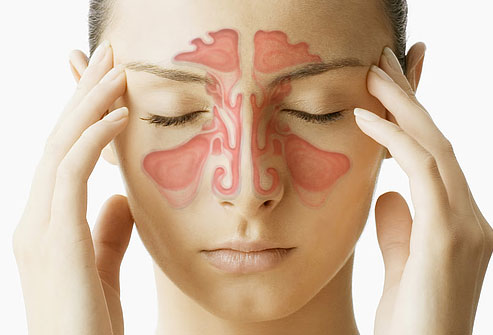 PAINFUL TEETH
Offending tooth is painful to percussion

Can radiate to surrounding structures and opposite jaw
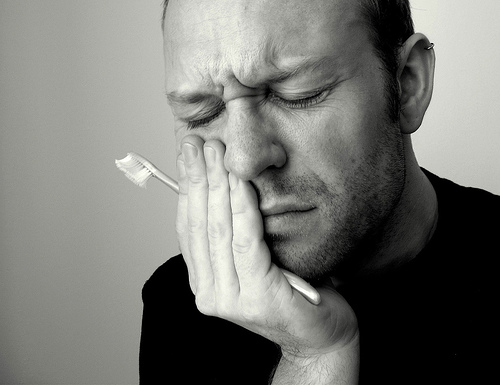 TMJ DYSFUNCTION
May be localized to the joint or extend over the periauricular area extending to the temporoparietal and cervical regions
May present with deep otalgia
Chewing exacerbates pain
TMJ and surrounding muscles may be tender on direct palpation
MYOFASCIAL PAIN
Five times more common in post menopausal women and strong association with stress
Poorly defined aching in the neck, jaw and ear
Tender points in the sternocleidomastoid and trapezius muscles
MIGRAINE
Aura precedes onset of headache
Visual disturbances
Unusual tastes and aromas
Throbbing unilateral pain
Can last upto 72 hours
Trigger factors
Various foods
Sleep disturbance 
Withdrawal of stress
(Saturday morning headaches)
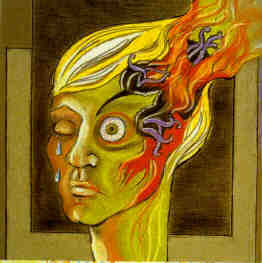 CLUSTER HEADACHE
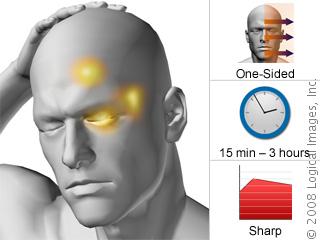 Typically affects men 30-50 yrs old
Pain is commonly frontal, temporal,extends over the cheeck or even into the teeth
There may be lacrimation, rhinorrhoea and nasal obstruction
Distressing throbbing pain that wakes patient up
Feel like banging their head against a wall
Lasts for 15 mins to 3 hours
SLUDER’S NEURALGIA
Vascular origin
A collective group of neuralgic, motor,sensory and gustatory symptoms and signs including facial pain
Caused by inflammation of sphenopalatine ganglion and mucosal contact with the lateral nasal wall causing facial pain
Trigeminal neuralgia
Paroxysms of severe lancinating pain induced by a specific trigger point
In more than one third pain arises in both the maxillary and mandibular divisions
One fifth is confined to the maxillary division
In small number ophthalmic division affected
TRIGEMINAL NEURALGIA
Typical trigger points are lips and nasolabial folds
May also be triggered by touching the gingivae
Flush over the face
Remissions are common
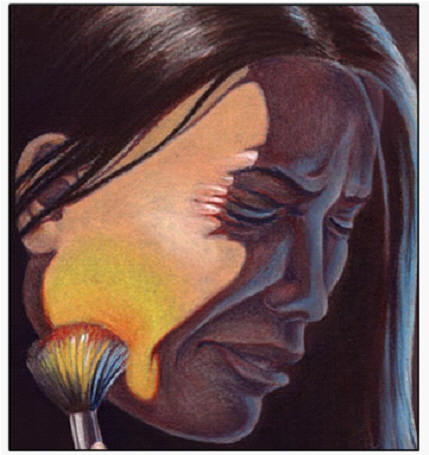 TENSION TYPE HEADACHE
Feeling of thightness, pressure or constriction which varies in intensity, frequency and duration
May be at vertex,eyes or temple and often an occipital component
Usually present on waking
Does not worsen with routine physical activity
Rarely interferes with patient getting to sleep
MIDFACIAL SEGMENT PAIN
Similar to tension type headache except that symmetrical facial pain involves the midface and retro-orbital region
Hyperaesthesia of the skin and soft tissues in the area affected

Pain lasts for hours on daily basis
Pain reduces in stress free environment (weekends)
ATYPICAL FACIAL PAIN
Diagnosis of exclusion
History often vague and inconsistent
Pain moves from one part of face to other between different consultations
Feeling of “Mucus moving” in the sinuses
Patients have completely fixed ideas about their condition
History of depression and significant psychological disturbance
SUMMARY
History taking key to accurate diagnosis

Sinusitis is a rare cause of chronic facial pain and most patients with facial pain do not warrant surgery

Sinogenic pain is intermittent and associated with rhinological symptoms

Sinus mucosal thickening on a CT scan does not indicate that pain is sinogenic
SUMMARY
Vascular pain such as migraine and cluster headaches can cause rhinorrhoea and nasal congestion

Many patients with chronic facial pain benefit from the appropriate ‘neurological’  medication
THANK YOU
Questions??